Внимание!10 апреля в 18.00 во Дворце культуры  нашего города состоится спектакль по книге известного писателя.Вход бесплатный.Приглашаем всех желающих.
Внимание!10 апреля в 18.00 во Дворце культуры  города Бокситогорскасостоится спектакль «Кот в сапогах» по книге известного писателя Шарля Перро.Вход бесплатный.Приглашаем всех желающих.
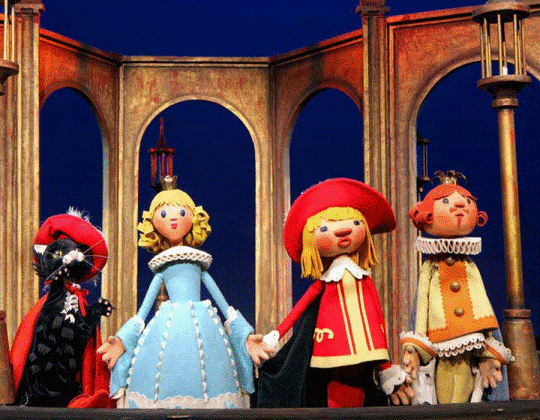 Слово «собственный» происходит от старославянского слова «собство»  (своё, личное, себе принадлежащее);«собь» (имущество, пожитки).
Слово «нарицательный» образовалось   от старославянского слова «нарицати» (называть)
Внимание!10 апреля в 18.00 во Дворце культуры  города Бокситогорскасостоится спектакль «Кот в сапогах» по книге известного писателя Шарля Перро.Вход бесплатный.Приглашаем всех желающих.
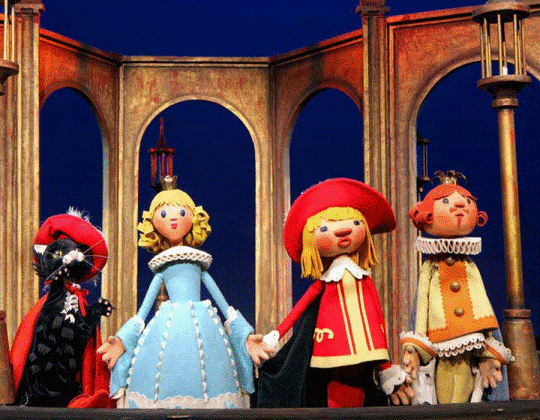 «Металлург»
Бокситогорск
Дыми
«Зеркальный»
«Улыбка Радуги»
Монахов Андрей
Мусинов Руслан
«Родничок»
«Новый путь»
городстадионмагазиндеревнякатокгазета ансамбльфутболисткорреспондент
город    окситогорск
стадион        еталлург
магазин       лыбка радуги
деревня       ыми
каток      еркальный
футболист       онахов      ндрей
корреспондент       усинов      услан
ансамбль         одничок
газета        овый путь
Б
«
М
»
«
У
»
Д
«
З
»
М
А
М
Р
«
Р
»
Н
«
»
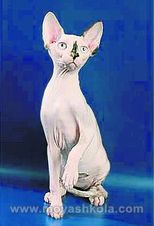 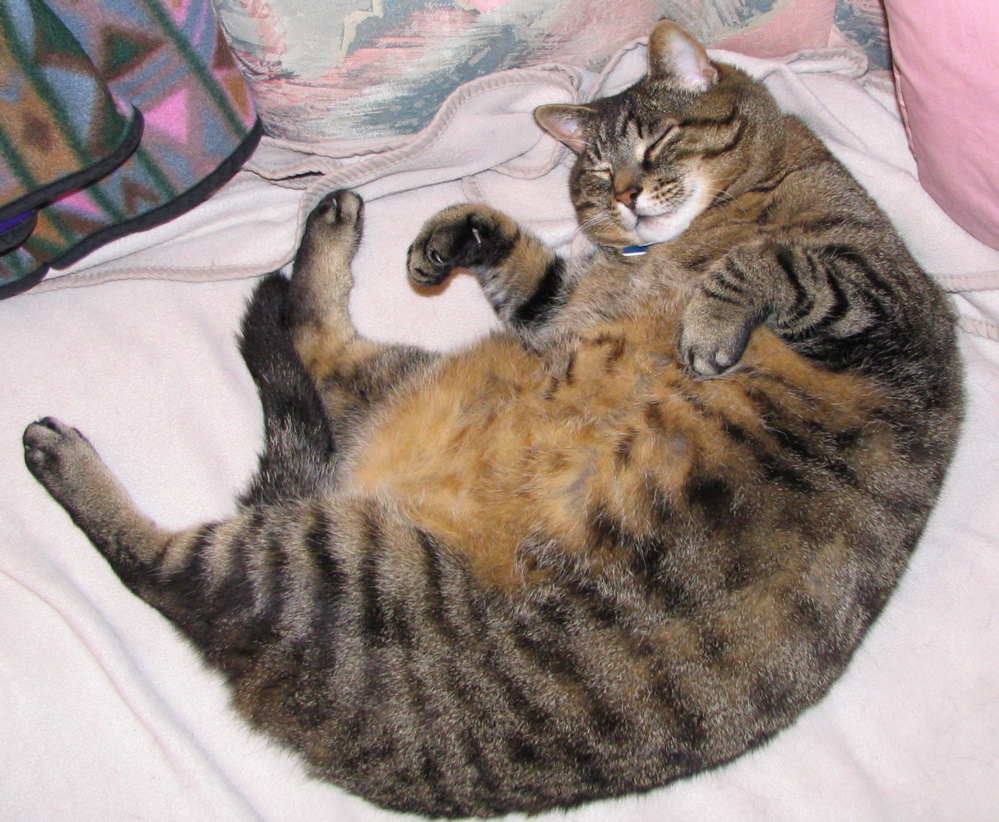 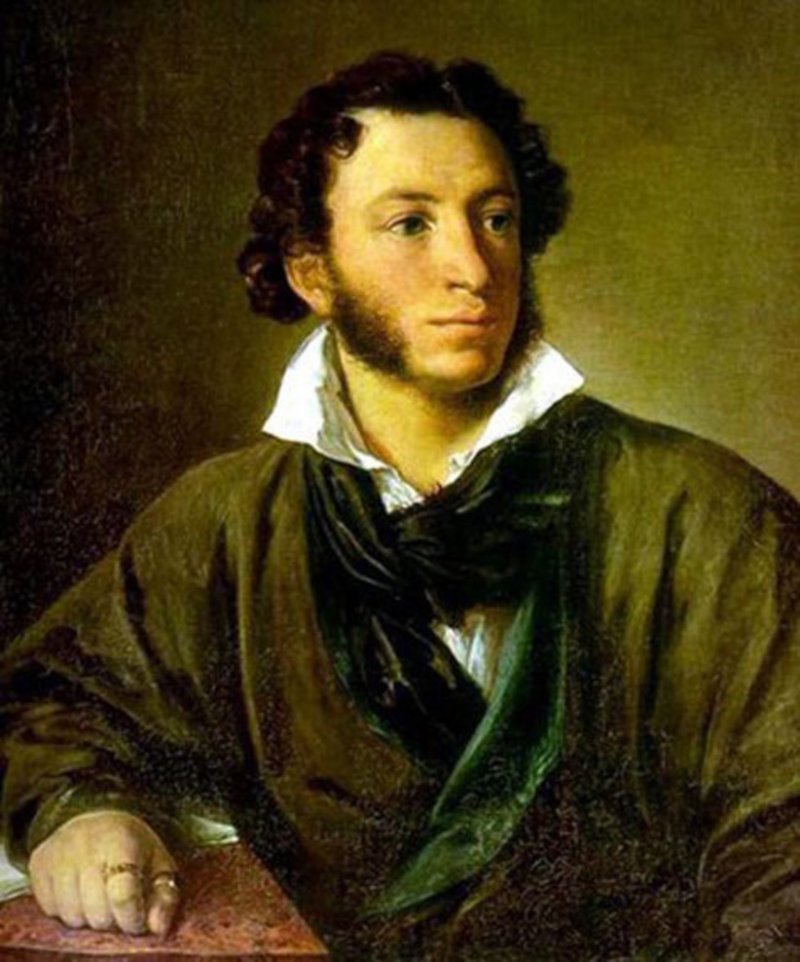 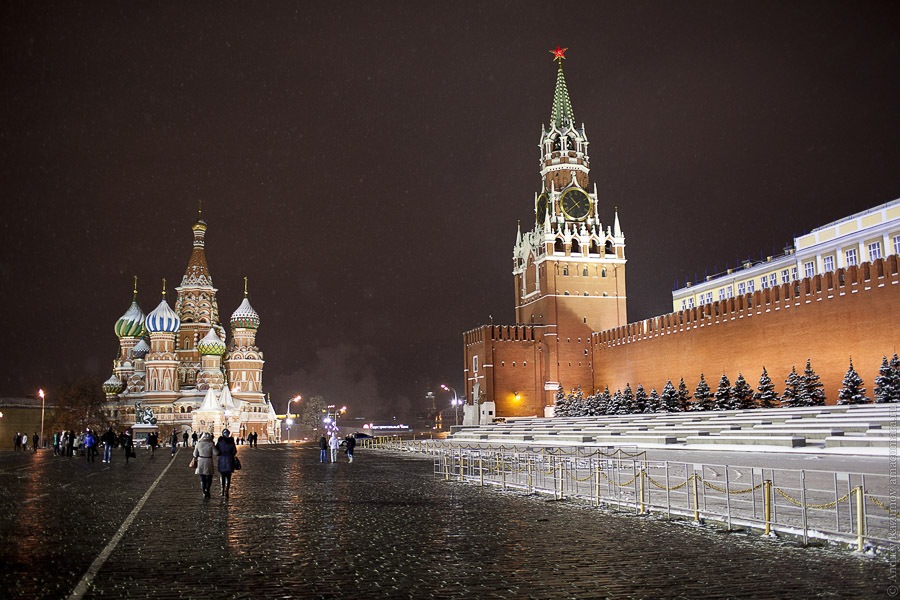 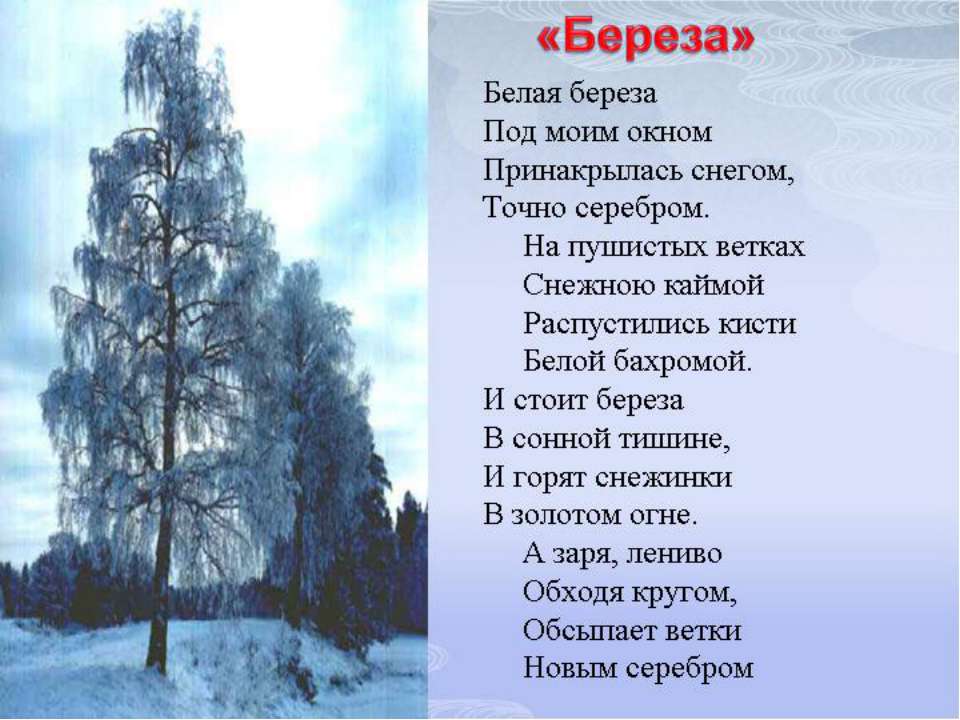 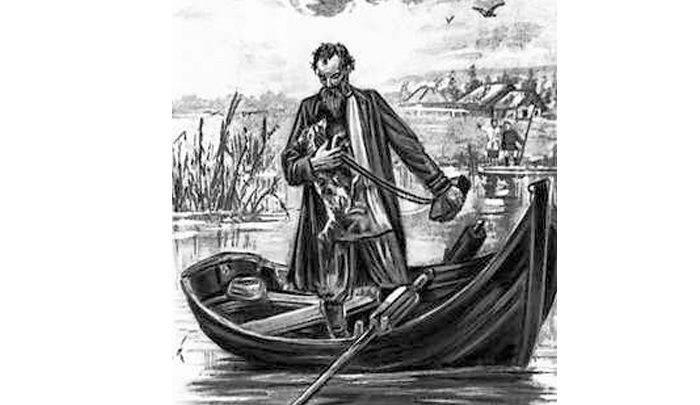 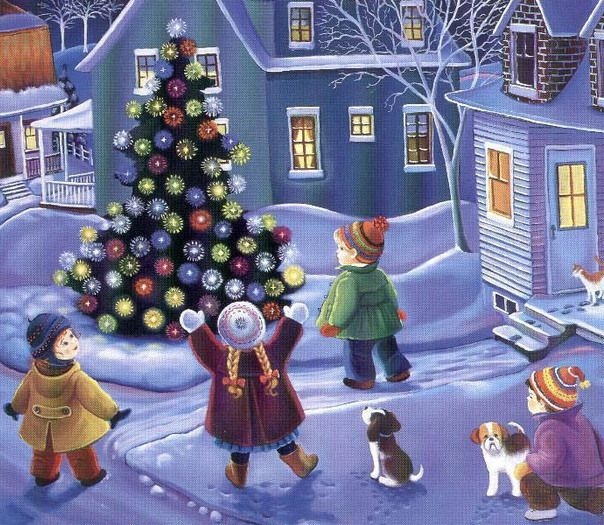 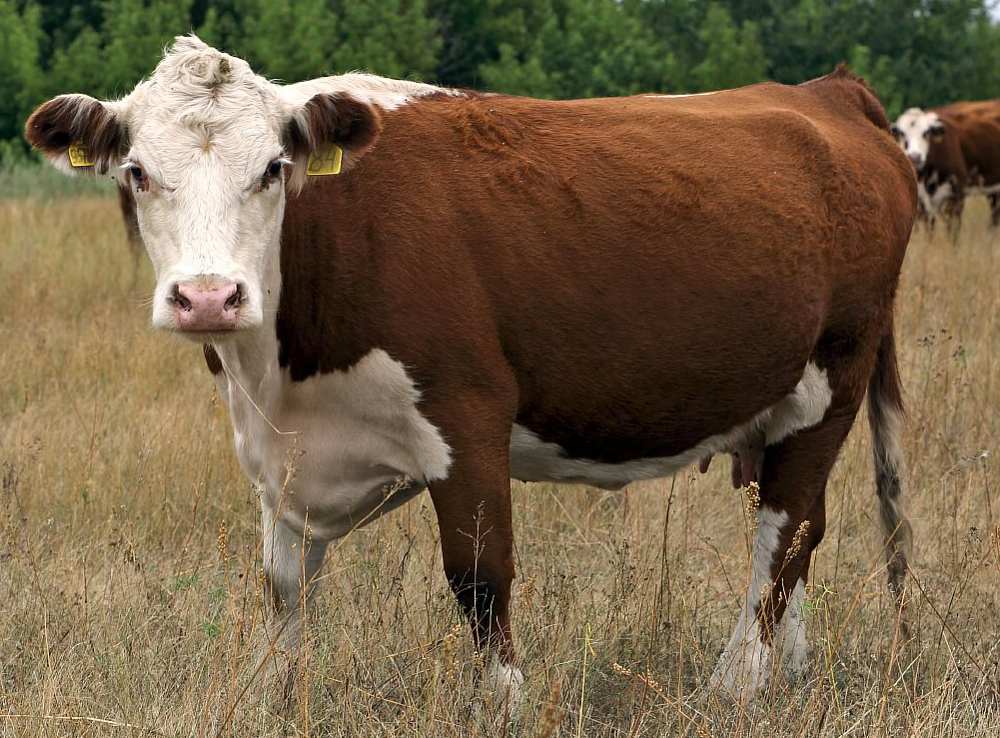 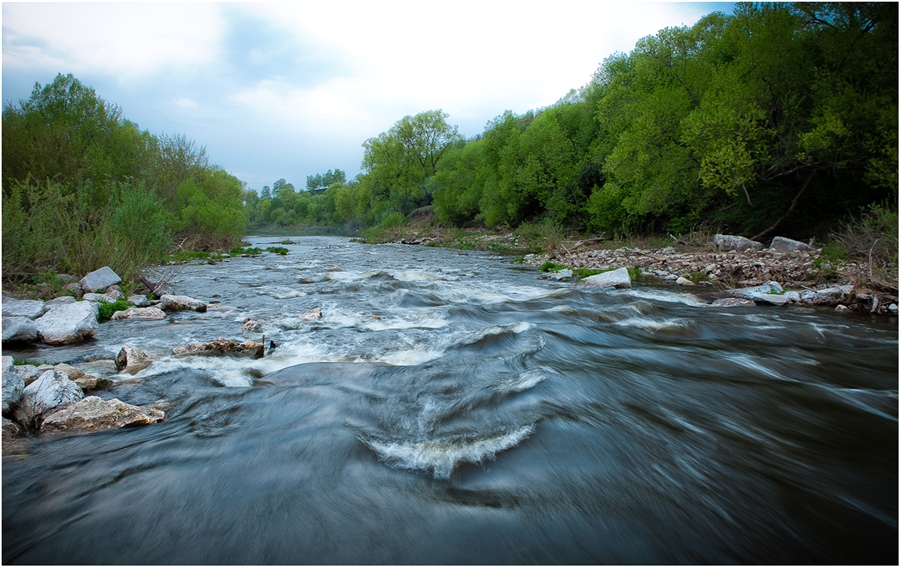 Магический квадрат
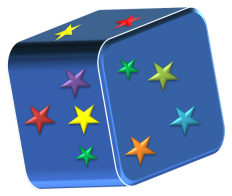 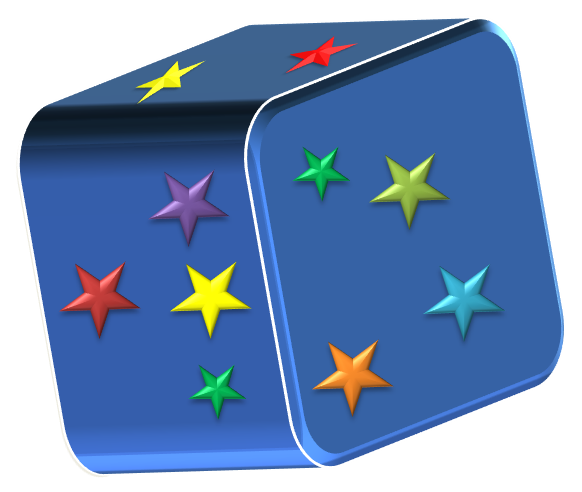 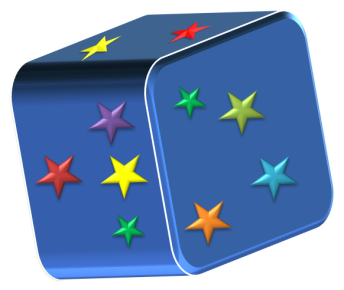 нашли ошибку
не нашли ошибку
2
3
4
5
1
6
7
8
9
10
11
12
13
14
15
16
17
18
19
20
21
22
23
24
25
Ответ готов
- Сегодня на уроке я повторил....
- Сегодня на уроке я узнал…..
- Было трудно…
- Меня удивило…
- Мне захотелось…
- Я горжусь тем…
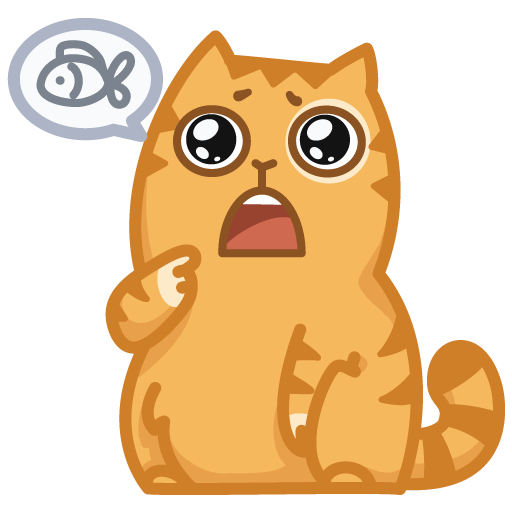 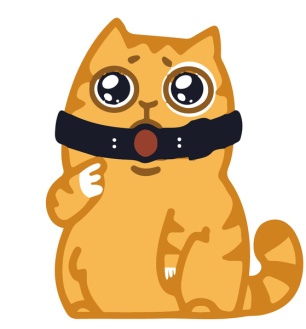 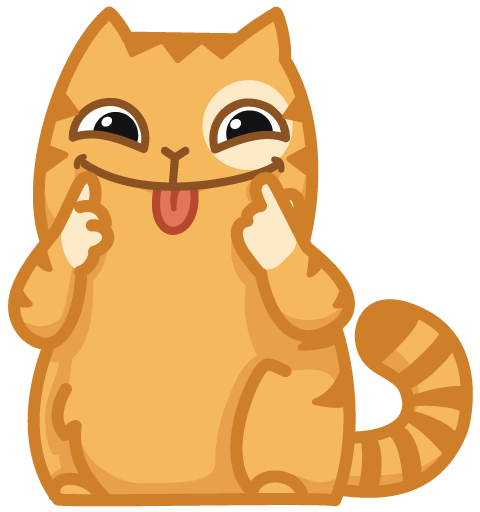 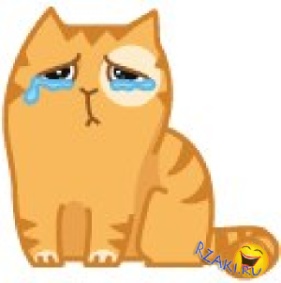 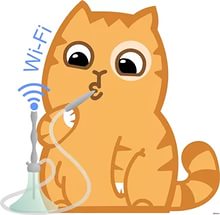 Домашнее задание1) Составить рассказ о своей семье (6 – 7 предложений), используя имена собственные